Age UK Berkshire
Lesley Hoey

Services Manager

Lesley.hoey@ageukberkshire.org.uk

info@ageukberkshire.org.uk

Tel 0118 959 4242
Age UK Berkshire
The Charity
Services Offered
Questions
Age UK Berkshire
First registered as Age Concern Berkshire in April 1964 
Part of the formal partnership with Age UK
An independent, locally-managed and locally-funded charity, able to respond to and provide for the needs of people in later life across Berkshire
Cover the entire county and work in partnership with Age UK Reading and Age Concerns in Windsor, Bracknell and Newbury and other local charities including Understanding Dementia, Volunteers centre, The Link Visiting and Involve.
Age UK Berkshire Services
Information and advice - for anyone over the age of 50, friends/ family members-  help to access relevant services, care, health, advocacy, legal and financial services. We can do personal benefit checks and advise on energy and utility savings. (not legal or professional financial advice).

Support for people with dementia and their carers- activities, walks, MCST, dementia friendly work.

Handyperson- For small jobs around the home e.g. putting up grab rails, curtain rails, windows or door locks
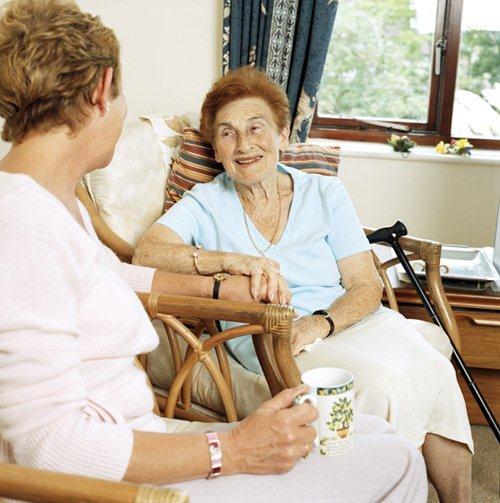 Age UK Berkshire Services
Keeping in Touch project- weekly calls and visits to prevent crisis

Lead for Dementia Friendly Wokingham

Partner in the Friendship Alliance

Partner in the Hardship Alliance
Home From Hospital
Service designed to support individuals for 2-3 weeks post hospital discharge
Offer practical support- picking up medication, shopping, light cleaning, laundry
Offers emotional/ social support- sit down and have a cup of tea, benefit check, information and advice
With permission can keep family updated on progress
Liaison with ASC and GP if needed
Other forms of support and referrals.
Thank you for listening

Any Questions?

info@ageukberkshire.org.uk
0118 959 4242
www.ageukberkshire.org.uk